Wait with REVERENCE
Enter in SILENCE
Worship from JOY
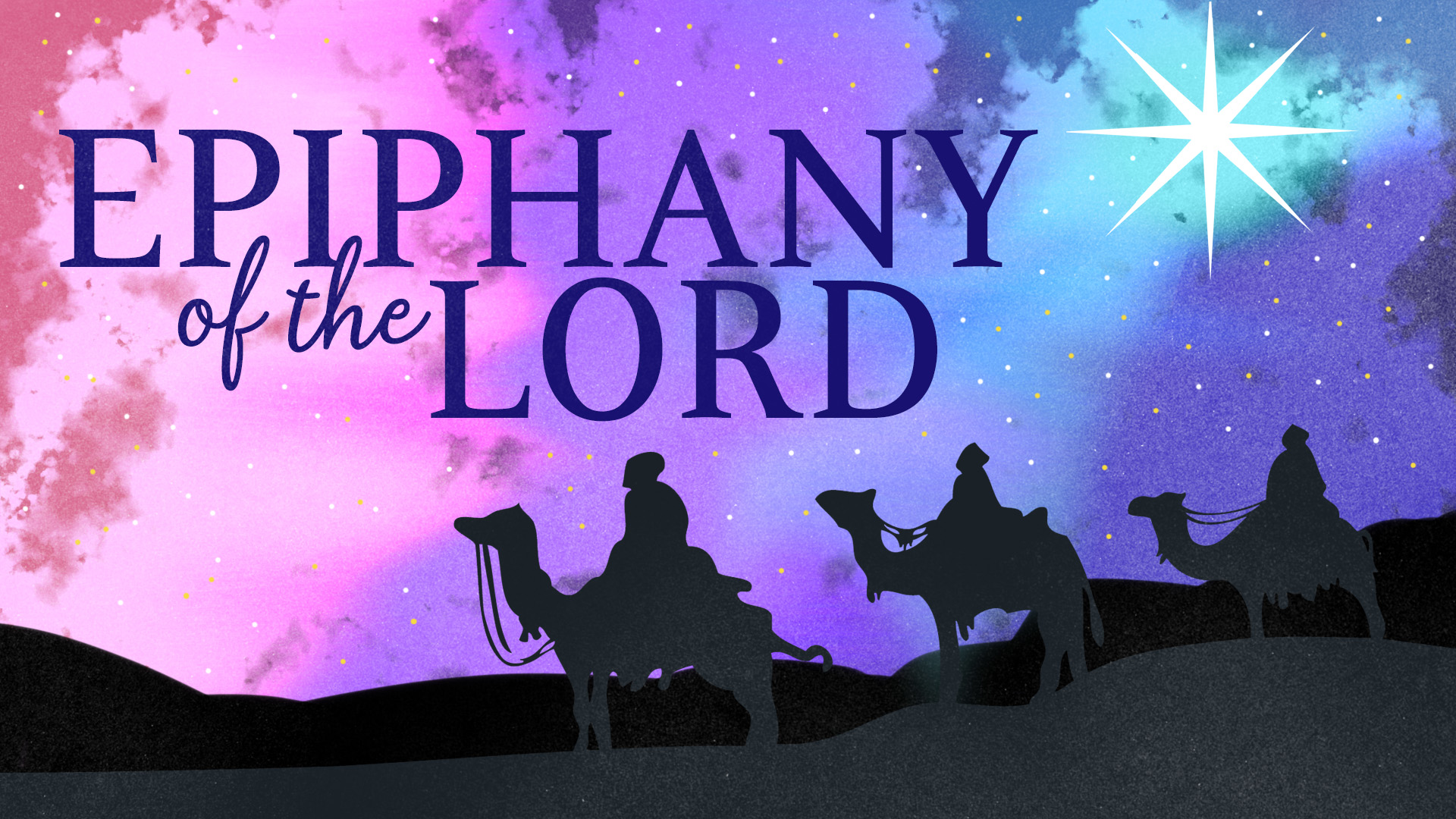 PRELUDE

WELCOME & ANNOUNCEMENTS

AFFIRMATION OF MISSION STATEMENT 









CHORAL INTROIT
Our Mission Statement 
As disciples of Jesus Christ, led by the Holy Spirit, we experience God’s unconditional love,
and we witness to others by discovering and sharing our gifts.
* CALL TO WORSHIP:  
 	
L:	Shepherds arose from their fields and travelled to Bethlehem,
P:	Magi from the East, versed in astrology, followed the star and found the child.
L:	To those who search, this child is the distinct and unique mystery of God, salvation to the simpletons as well as the sophisticated. . . .
P:	Offering their gifts of frankincense, gold, and myrrh,  filled with joy, the Magi bowed and blessed the Christ-child.

L: 	With mindful preparation, heartfelt expectation, and joyful celebration, let us worship God.
*  HYMN OF PRAISE:  No. 56  The First Nowell  	(vv. 1, 3, 6)

The first Nowell the angel did say 
Was to certain poor shepherds 
in fields as they lay;
In fields where they lay 
akeeping their sheep,
On a cold winter's night that was so deep.
Nowell, Nowell, Nowell, Nowell, 
Born is the King of Israel.   	Cont’d.
And by the light of that same star,
Three wise men came from country far;
To seek for a King was their intent,
And to follow the star wherever it went. 
Nowell, Nowell, Nowell, Nowell, 
Born is the King of Israel.

Cont’d.
Then let us all with one accord
Sing praises to our heavenly Lord;
That hath made Heaven 
and earth of naught,
And with His blood our life hath bought. 
Nowell, Nowell, Nowell, Nowell, 
Born is the King of Israel.
PRAYER OF CONFESSION:  (in silence then in unison)
Eternal God, whose Son, Jesus, is the light of the world: In Jesus’ penetrating light, we acknowledge our unacknowledged shadowy darkness; in his constant grace our casual love; in his generous giving our grasping; in his equal justice, our dire prejudice; in his fortitude our fear of failure; . . .
in his unconditional, inclusive love, our deep divide divisiveness; in his wholeness, our soul’s brokenness. 
In your mercy, forgive us of our sins. Make us mindful of our mortality, that our hope may rest in Christ’s eternity, in Jesus’ name. Amen.
ASSURANCE OF CHRIST’S FORGIVENESS:	

L:	As God’s Epiphany people, live fully alive to the joy of Christ’s incarnate birth in the world, and you are forgiven. 

P:	In freedom and forgiveness, let us forgive one another.
* EPIPHANY CELEBRATION:  No. 28   			v. 3
Good Christian friends, rejoice 
with heart, and soul, and voice; 
Now ye need not fear the grave; Jesus Christ was born to save; 
Calls you one and calls you all 
to gain the everlasting hall;
Christ was born to save! 
Christ was born to save!
* EXCHANGE OF CHRIST’S PEACE:

Pastor:   	The peace of Christ be with you.

People: 	  And also with you.      
   
Welcome one another with Christ’s peace.
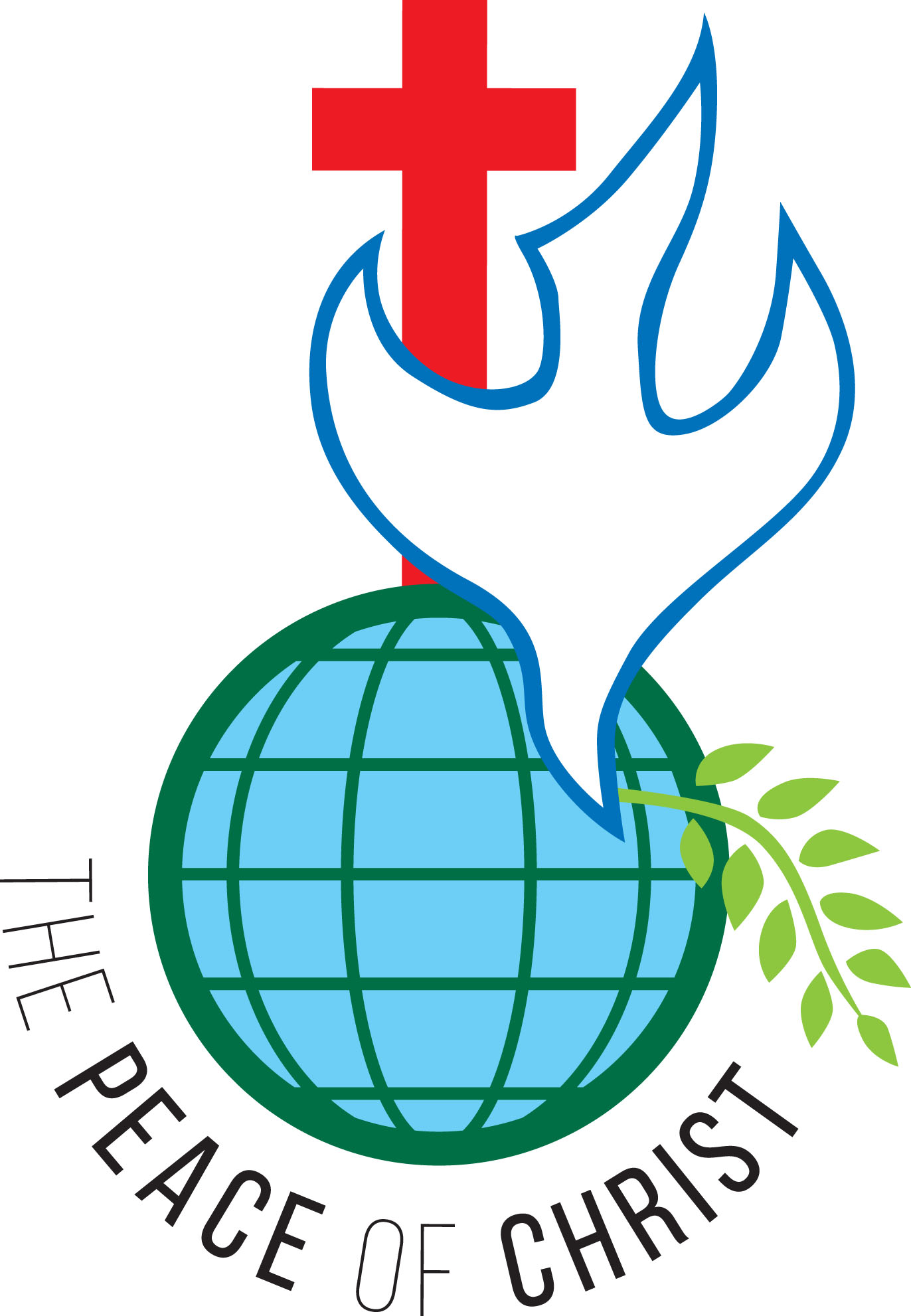 GIVING OF OUR GIFTS & OFFERTORY:
Our God has blessed us, so let us extend God’s Blessing as we present our Tithes and Offerings.

     
Thank you for being faithful stewards of your church family with your prayers, your time, talent, and your financial resources. 

Contributions may also be made: 
Electronically on the church website at fpcb-nj.org; 
By reoccurring electronic withdrawal; or by
By mailing your offering to the church: P.O. Box 385, Blairstown, NJ.
* DOXOLOGY: Love Has Come 	(vv. 1 & 3, No. 110, GTG)

Love has come, a light in the darkness! 
Love shines forth in Bethlehem skies. 
See, all heaven has come to proclaim it; 
hear how their song of joy arises: 
Love! Love! Born unto you, a Savior! 
Love! Love! Glory to God on high.
. . .
Love has come and never will leave us!
Love is life everlasting and free. 
Love is Jesus within and among us. 
Love is the peace our hearts are seeking. 
Love! Love! Love is the gift of Christmas. 
Love! Love! Praise to you, God on high!


* PRAYER OF DEDICATION
DECLARING GOD’S WORD
	HEBREW BIBLE READING:	Isaiah 60: 1–6
	Kings shall come offering God their gifts.

60 Arise, shine; for your light has come, and the glory of the Lord has risen upon you. 2 For darkness shall cover the earth, and thick darkness the peoples; but the Lord will arise upon you, and his glory will appear over you. 3 Nations shall come to your light, and kings to the brightness of your dawn. 4 Lift up your eyes and look around; they all gather together, they come to you; your sons shall come from far away, . . .
and your daughters shall be carried on their nurses’ arms. 5 Then you shall see and be radiant; your heart shall thrill and rejoice, because the abundance of the sea shall be brought to you, the wealth of the nations shall come to you. 6 A multitude of camels shall cover you, the young camels of Midian and Ephah; all those from Sheba shall come. They shall bring gold and frankincense, and shall proclaim the praise of the Lord.
EPISTLE READING: Ephesians 3: 1–12
Through the church, the hidden mystery of God is revealed and known.
3 This is the reason that I, Paul, am a prisoner for Christ Jesus for the sake of you gentiles, 2 for surely you have already heard of the commission of God’s grace that was given me for you 3 and how the mystery was made known to me by revelation, as I wrote above in a few words, 4 a reading of which will enable you to perceive my understanding of the mystery of Christ. . . .
5 In former generations this mystery was not made known to humankind, as it has now been revealed to his holy apostles and prophets by the Spirit: 6 that is, the gentiles have become fellow heirs, members of the same body, and sharers in the promise in Christ Jesus through the gospel.
7 Of this gospel I have become a servant according to the gift of God’s grace that was given me by the working of his power. 8 Although I am the very least of all the saints, this grace was given to me . . .
to bring to the gentiles the news of the boundless riches of Christ 9 and to make everyone see what is the plan of the mystery hidden for ages in God, who created all things, 10 so that through the church the wisdom of God in its rich variety might now be made known to the rulers and authorities in the heavenly places. 11 This was in accordance with the eternal purpose that he has carried out in Christ Jesus our Lord, 12 in whom we have access in boldness and confidence through faith in him.
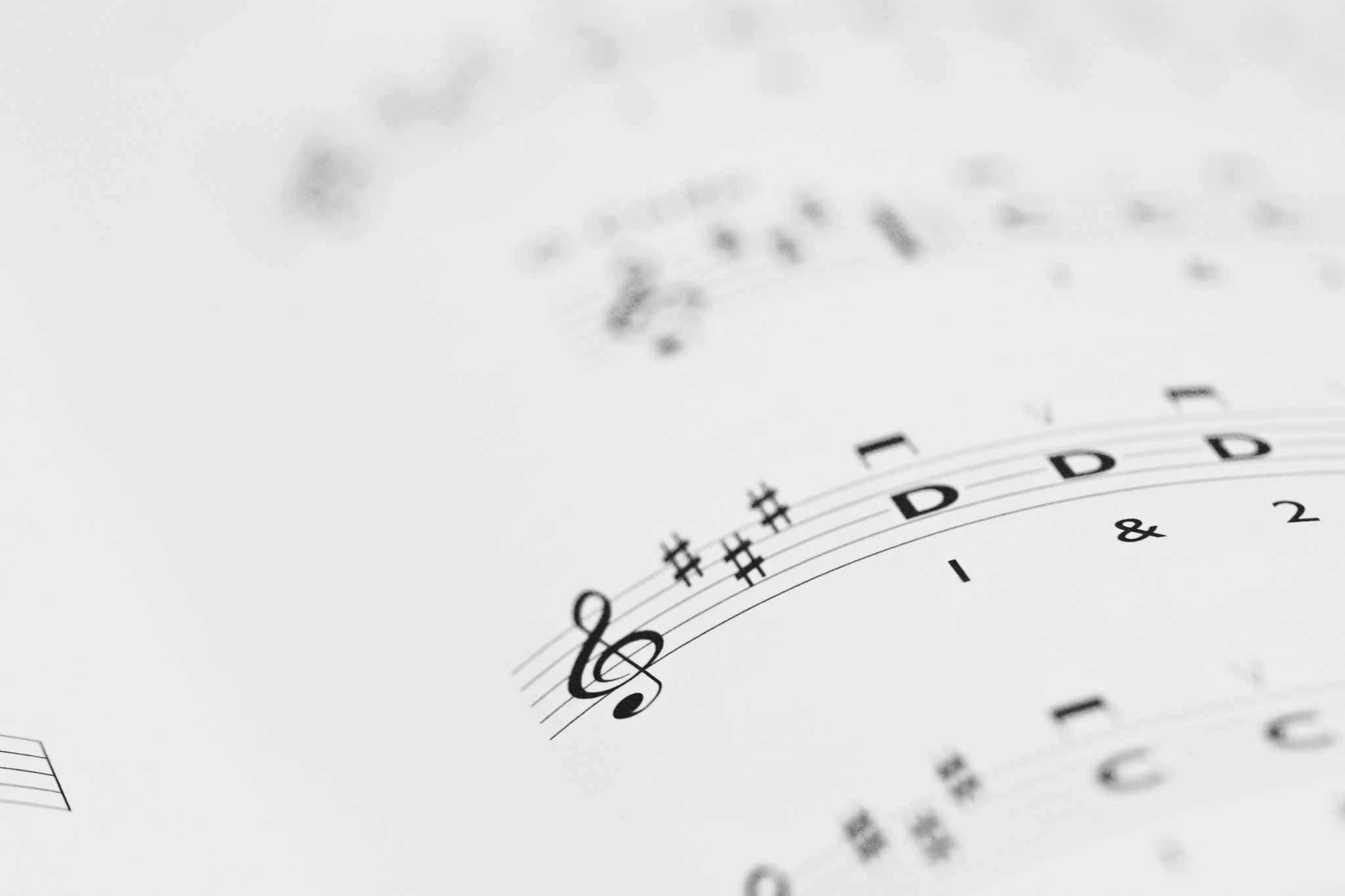 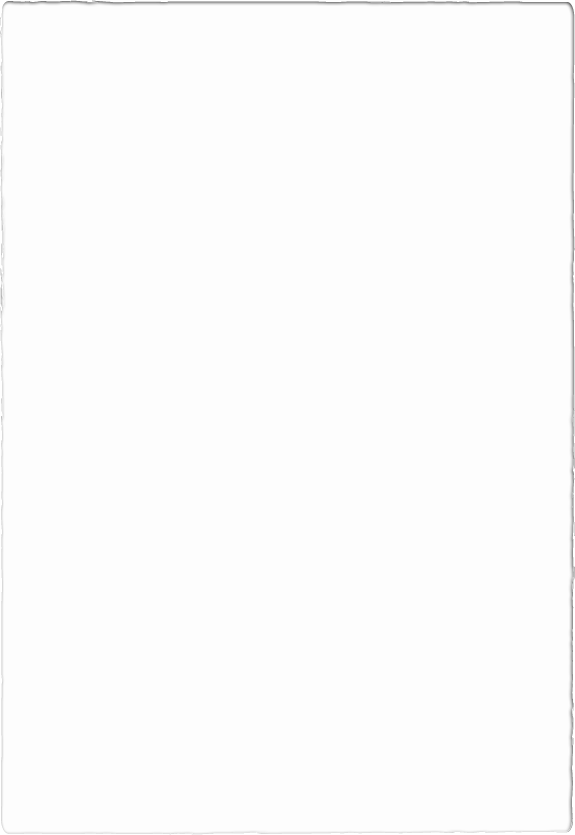 CHANCEL CHOIR ANTHEM:  

We Three Kings

by Andy Beck


Piano: Andrea Morokutti
GOSPEL READING:	Matthew 2: 1–12 
	Jesus is the mystery of God.

2 In the time of King Herod, after Jesus was born in Bethlehem of Judea, wise men from the East came to Jerusalem, 2 asking, “Where is the child who has been born king of the Jews? For we observed his star at its rising, and have come to pay him homage.” 3 When King Herod heard this, he was frightened, and all Jerusalem with him; 4 and calling together all the chief priests and scribes of the people, he inquired of them where the Messiah was to be born. . . .
5 They told him, “In Bethlehem of Judea; for so it has been written by the prophet:
6 ‘And you, Bethlehem, in the land of Judah,    are by no means least among the rulers of Judah;for from you shall come a ruler    who is to shepherd my people Israel.’”
7 Then Herod secretly called for the wise men and learned from them the exact time when the star had appeared. 8 Then he sent them to Bethlehem, saying, “Go and search diligently for the child; . . .
and when you have found him, bring me word so that I may also go and pay him homage.” 9 When they had heard the king, they set out; and there, ahead of them, went the star that they had seen at its rising, until it stopped over the place where the child was. 10 When they saw that the star had stopped, they were overwhelmed with joy. 11 On entering the house, they saw the child with Mary his mother; and they knelt down and paid him homage. Then, opening their treasure chests, . . .
they offered him gifts of gold, frankincense, and myrrh. 12 And having been warned in a dream not to return to Herod, they left for their own country by another road.
PASTOR DAVID’S MEDITATION 

Christmas Mystery
RESPONDING TO GOD’S WORD

* AFFIRMATION OF FAITH:   The Nicene Creed, AD 325
We believe in one God, the Father, the Almighty, maker of heaven and earth, of all that is, seen and unseen. We believe in one Lord, Jesus Christ, the only Son, eternally begotten of the Father, God from God, Light from Light, true God from true God, begotten, not made, . . .
of one Being with the Father; through him all things were made. 
For us and for our salvation he came down from heaven, was incarnate of the Holy Spirit and the Virgin Mary and became truly human. For our sake he was crucified under Pontius Pilate; he suffered death and was buried. . . .
On the third day he rose again in accordance with the Scriptures; he ascended into heaven and is seated on the right hand of the Father. He will come again in glory to judge the living and the dead, and his kingdom will have no end. Amen.
* COMMUNION HYMN:  No. 309 	Of the Father’s Love Begotten

Of the Father’s love begotten,
Ere the worlds began to be,
He is Alpha and Omega,
He the source, the ending He,
Of the things that are, that have been,
And that future years shall see,
Evermore and evermore! 

Cont’d.
Christ, to Thee with God the Father,
And, O Holy Ghost, to Thee,
Hymn and chant with high thanksgiving,
And unwearied praises be:
Honor, glory, and dominion,
And eternal victory,
Evermore and evermore!
Amen.
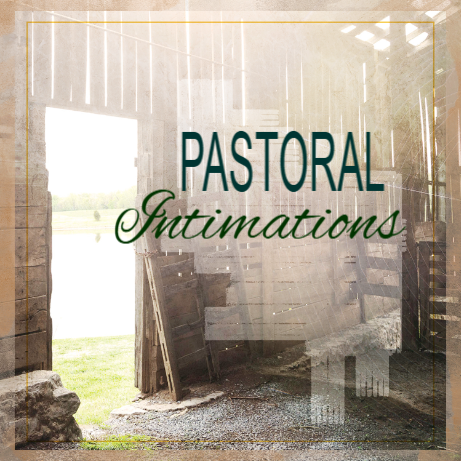 SACRAMENT OF HOLY COMMUNION

INVITATION TO THE LORD’S TABLE:
L:	Friends, this is the joyful feast of the people of God! 
P: 	People will come from east and west, and from north and south, and sit at the table in the kingdom of God.
L:	Behold, how good and pleasant it is when brothers and sisters dwell in unity.

P:	God sent the whole world God’s only Son.  Since God loved us so much, we too, should love one another.

L:	This is the Lord’s Table. Our Savior invites all who are truly sorry for their sins and would humbly put their trust in him to come to the feast which he has prepared. Listen to the gracious words of our Savior Jesus Christ:
“Come to me, all you that are weary and are carrying heavy burdens, and I will give you rest. Take my yoke upon you, and learn from me; for I am gentle and humble in heart, and you will find rest for your souls. For my yoke is easy, and my burden is light.“	                       Matthew 11: 28–30

 ”This is indeed the will of my Father, that all who see the Son and believe in him may have eternal life, and I will raise them up on the last day.”	                      John 6: 40

“Behold, I stand at the door and knock; if those who hear my voice open the door, I will come in to them and eat with them, and they with me.”		   Revelation 3: 20
L:	The Lord be with you.
P: 	And with your spirit.
L:	Lift up your hearts.
P: 	We lift them to the Lord.
L:	Let us give thanks to the Lord our God.
P:	It is right to give God our thanks and praise.
GREAT THANKSGIVING, PRAYERS OF THE PEOPLE, & THE LORD’S PRAYER:

L: 	Holy Lord . . . as we pray together: 
O God, awaken within us the grace of Jesus’ humility, the miracle of his hospitality, and the mystery of his generosity that we may live as beacons of Jesus’ light and true ambassadors of Jesus’ peace and love. This we ask as we pray together in Jesus’ name, saying . . .
Our Father who art in heaven,
Hallowed be thy name. 
Thy kingdom come, thy will be done; 
On earth as it is in heaven.
Give us this day our daily bread; 
And forgive us our debts, 
As we forgive our debtors; 
And lead us not into temptation,
But deliver us from evil, 
For Thine is the kingdom 
And the power and the glory, forever.  Amen.
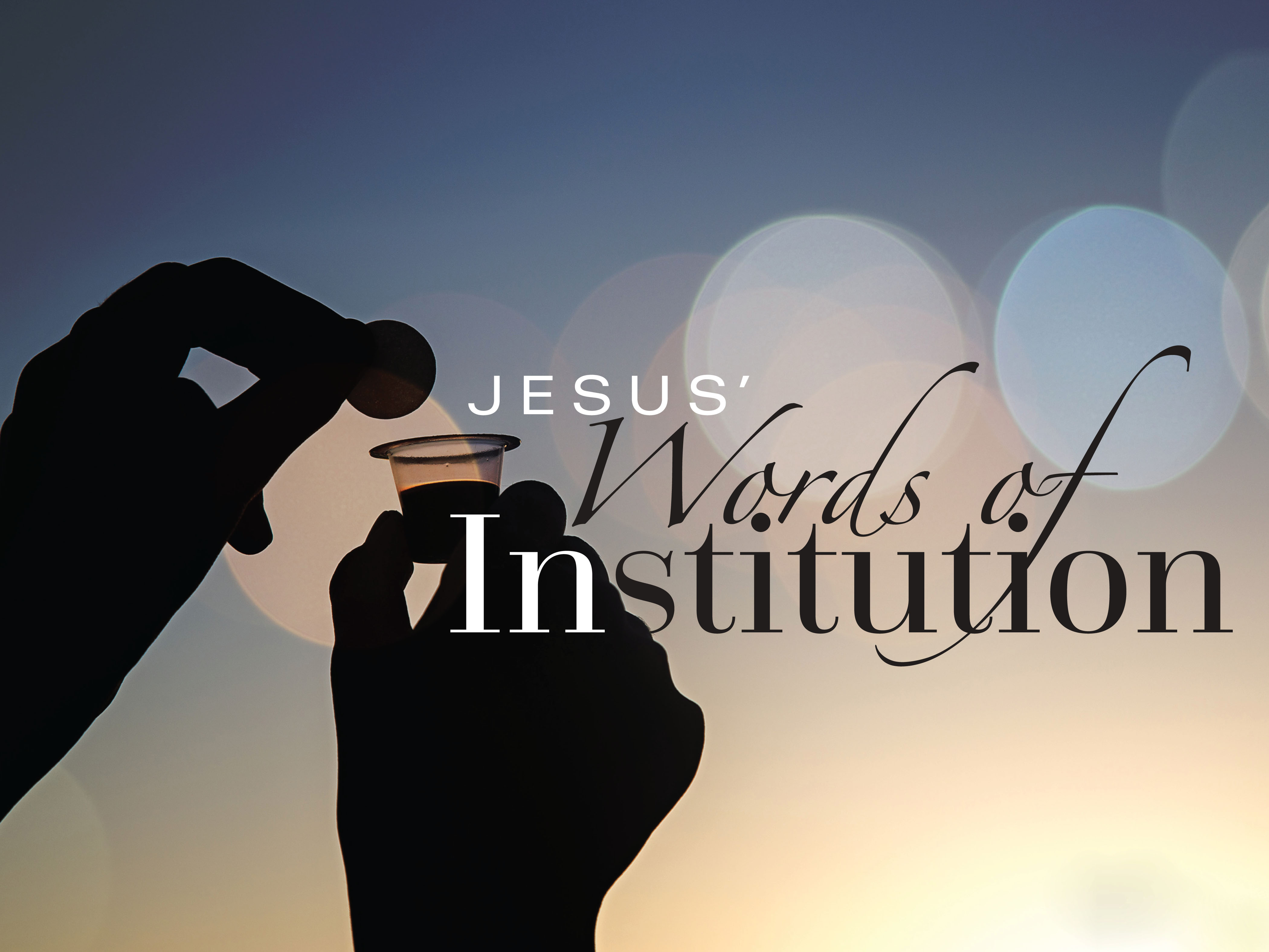 OFFERING OF THE ELEMENTS: 
    Approach the Table, 
	receive the bread,	take the cup, 
	and return to your pew.
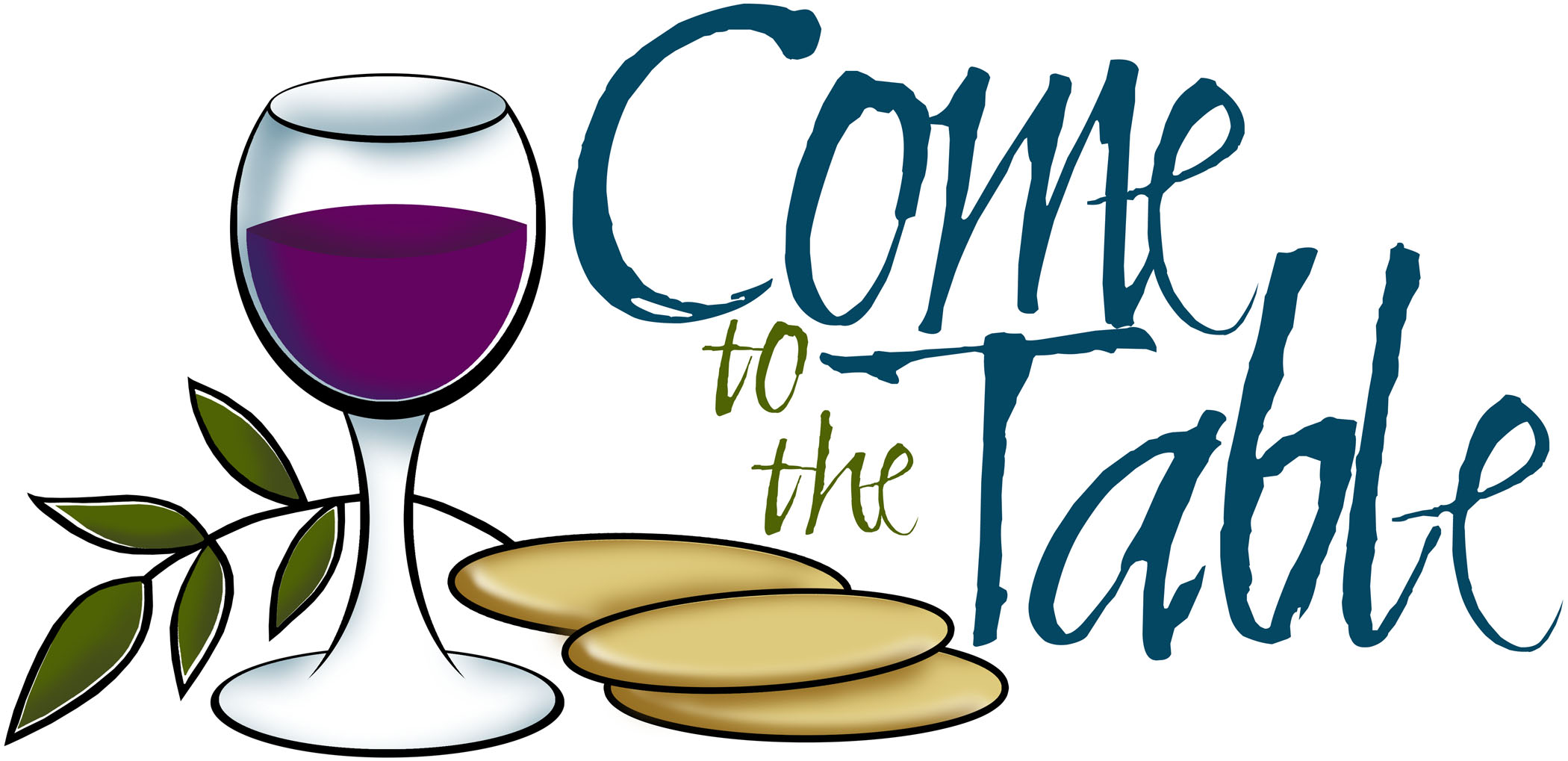 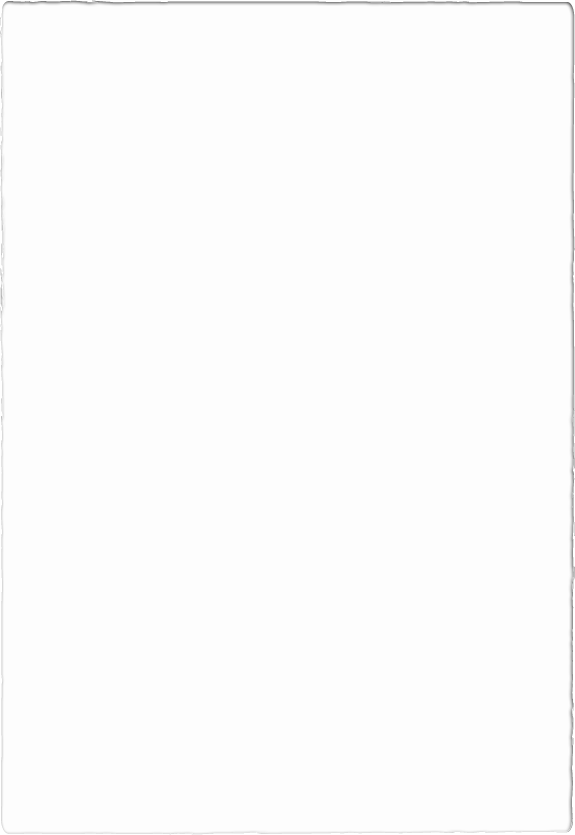 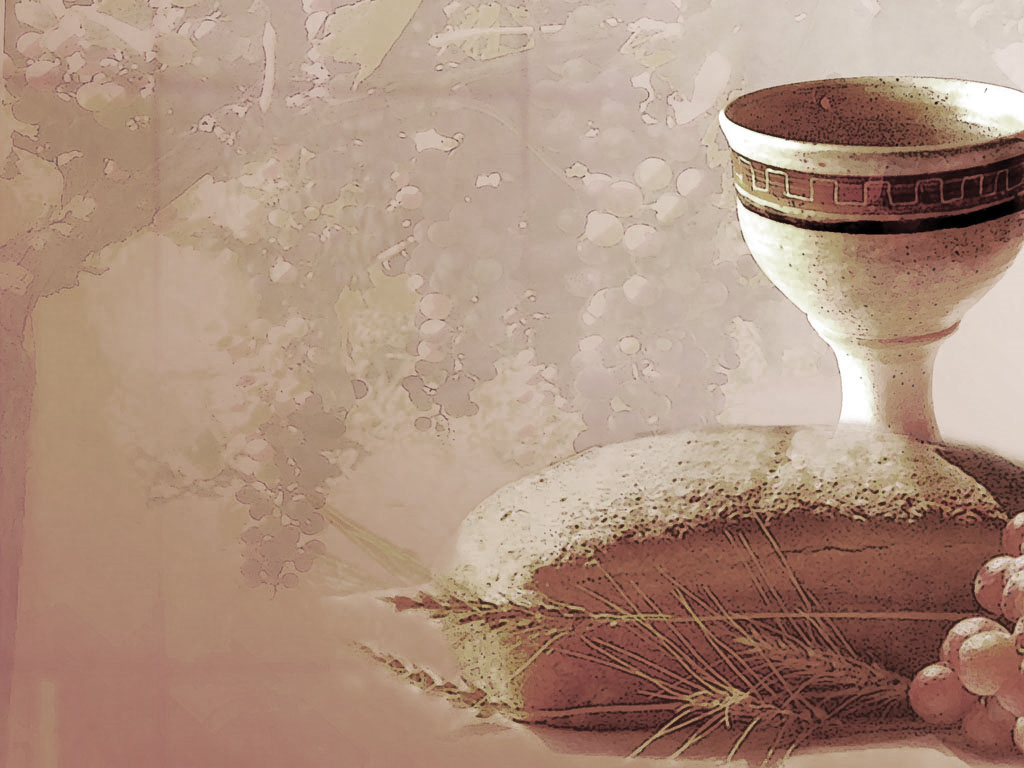 SHARING THE BREAD:	
Jesus said, “I am the bread of life. Whoever comes to me will never be hungry...” (Jn. 6:35a) 
Let us eat this bread in remembrance of Christ and may the spirit that is in him be in us also.

DRINKING THE CUP:
Jesus said, “I am the vine, you are the branches, apart from him, we can do nothing.” 
Drink this cup in remembrance of Christ and may the spirit in which he died be our Spirit.
COMMUNION BLESSING:
Leader:    Let us give thanks to the Lord our God:
For the complete reign and rule of Christ’s kingdom on and over our lives, we praise you, O God. We rejoice that because He lives and lives in us, we are assured that nothing past, present, nor things to come shall separate us from your great love, revealed in Jesus our Lord.  Amen.
DEPARTING IN GOD’S NAME
* HYMN:    No. 68    What Star Is This, with Beams so Bright 

What star is this, with beams so bright, More lovely than the noonday light? 
’Tis sent to announce a newborn King,
Glad tidings of our God to bring.
. . .
’Tis now fulfilled what God decreed, 
“From Jacob shall a star proceed”; 
And lo! the Eastern sages stand
To read in heaven the Lord’s command.

. . .
O Jesus, while the star of grace 
Impels us on to seek Your face, 
Let not our slothful hearts refuse
The guidance of Your light to use.

. . .
To God the Father, God the Son, 
And Holy Spirit, Three in One,
May every tongue and nation raise 
An endless song of thankful praise.
* CHARGE TO THE PEOPLE & BENEDICTION

* CHORAL BENEDICTION

    POSTLUDE
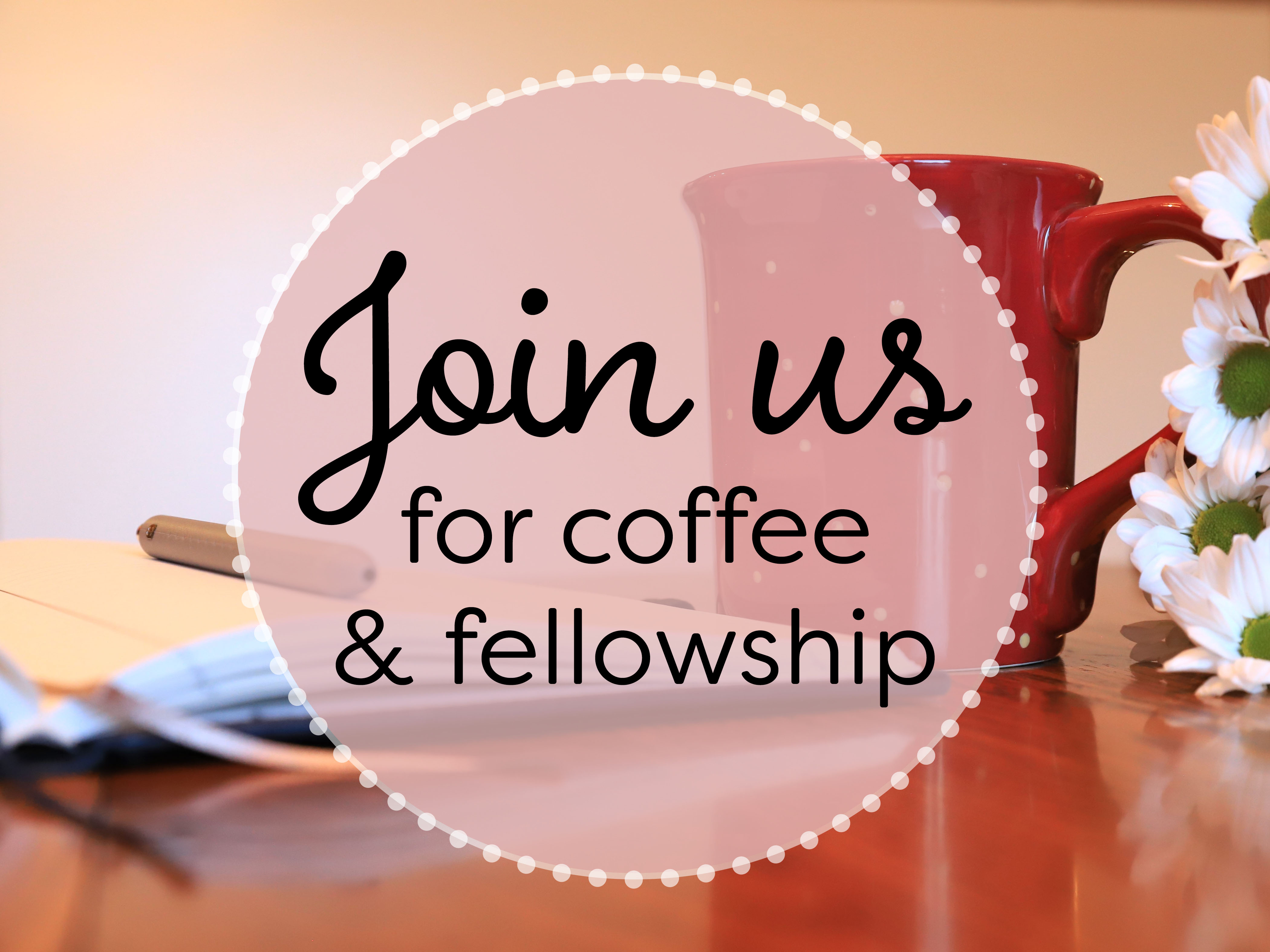 Our worship has ended—our Christian Witness begins!